2019 STFM Conference on
Practice & Quality Improvement
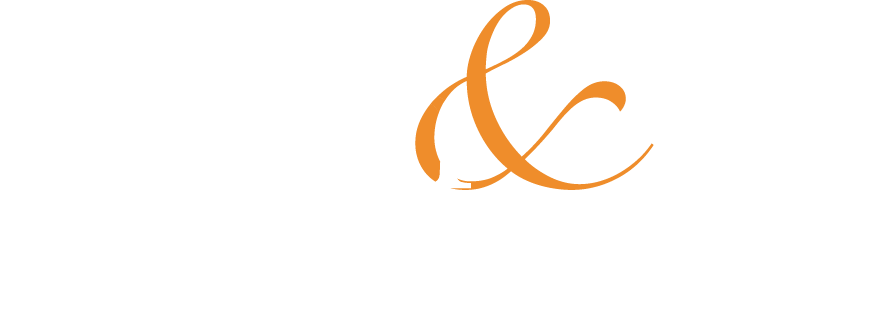 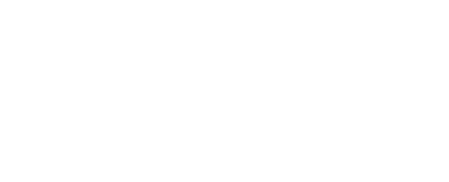 Setting
Michigan Medicine Primary Care
Dexter Health Center
Behavioral Health Collaborative Care: The Michigan Medicine Model for Integration
Kathryn M Harmes, MD, MHSA
Manasi Ramakrishnan, MBBS
University of Michigan
Department of Family Medicine
Objectives
Upon completion of this session, participants should be able to:  
Identify the value of integrated care in patients with mild to moderate depression and anxiety
Describe the benefit of panel and case management in patients who require additional support for disease management
Describe the steps required to implement integrated care in their own practice environment
2015
University of Michigan Health System
Recognized need for integrated behavioral health program
“Multiple failed attempts”
TAAMS
M-DOCC
Washington Model
Core Components:
Patient identification and diagnosis – Depression and Anxiety only 
Care management 
Engagement in integrated care program and education 
Close and pro-active systematic follow-up, treatment adherence, effectiveness and adjustment, treatment side effects, and relapse prevention 
Collaboration: Communication between the PCP, psychiatric consultant, and care coordination of the patient
Core Components
Brief counseling using established and evidence-based techniques (such as motivational interviewing, behavioral activation, problem-solving treatment, etc.) 
Systematic (weekly) psychiatric case review and consultation 
Referrals to and coordination with outside mental health specialty care, substance abuse services, and social services. 
Population management - ongoing clinical outcome monitoring 
Program Oversight and Quality Improvement
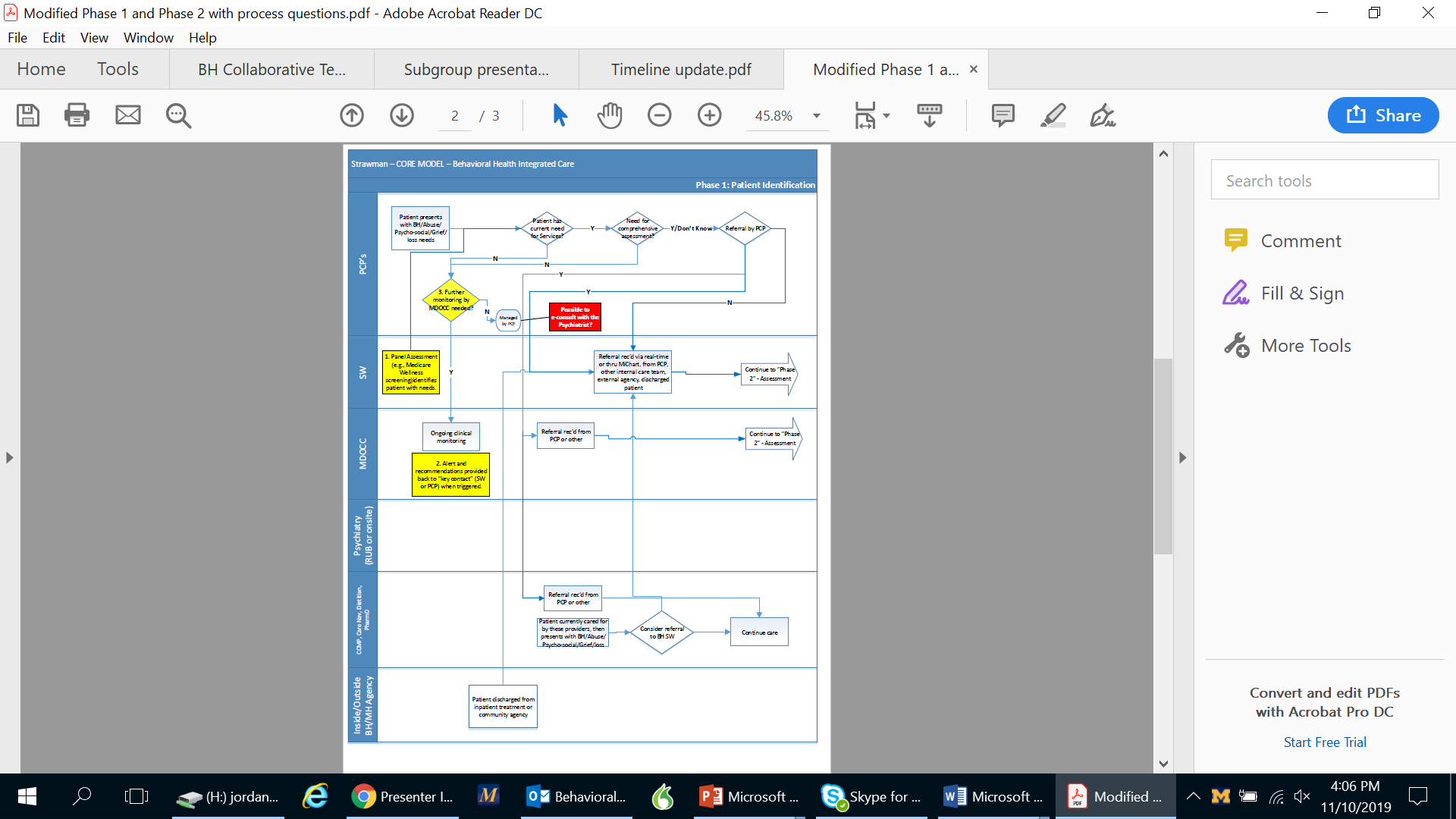 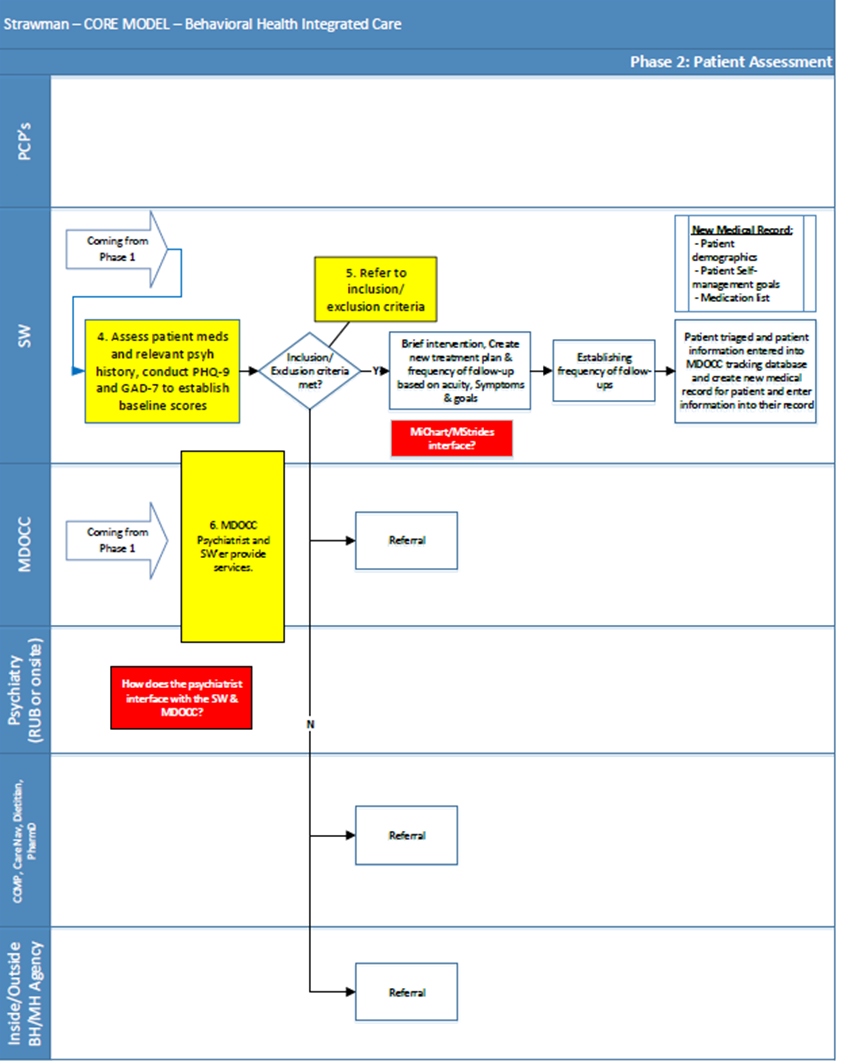 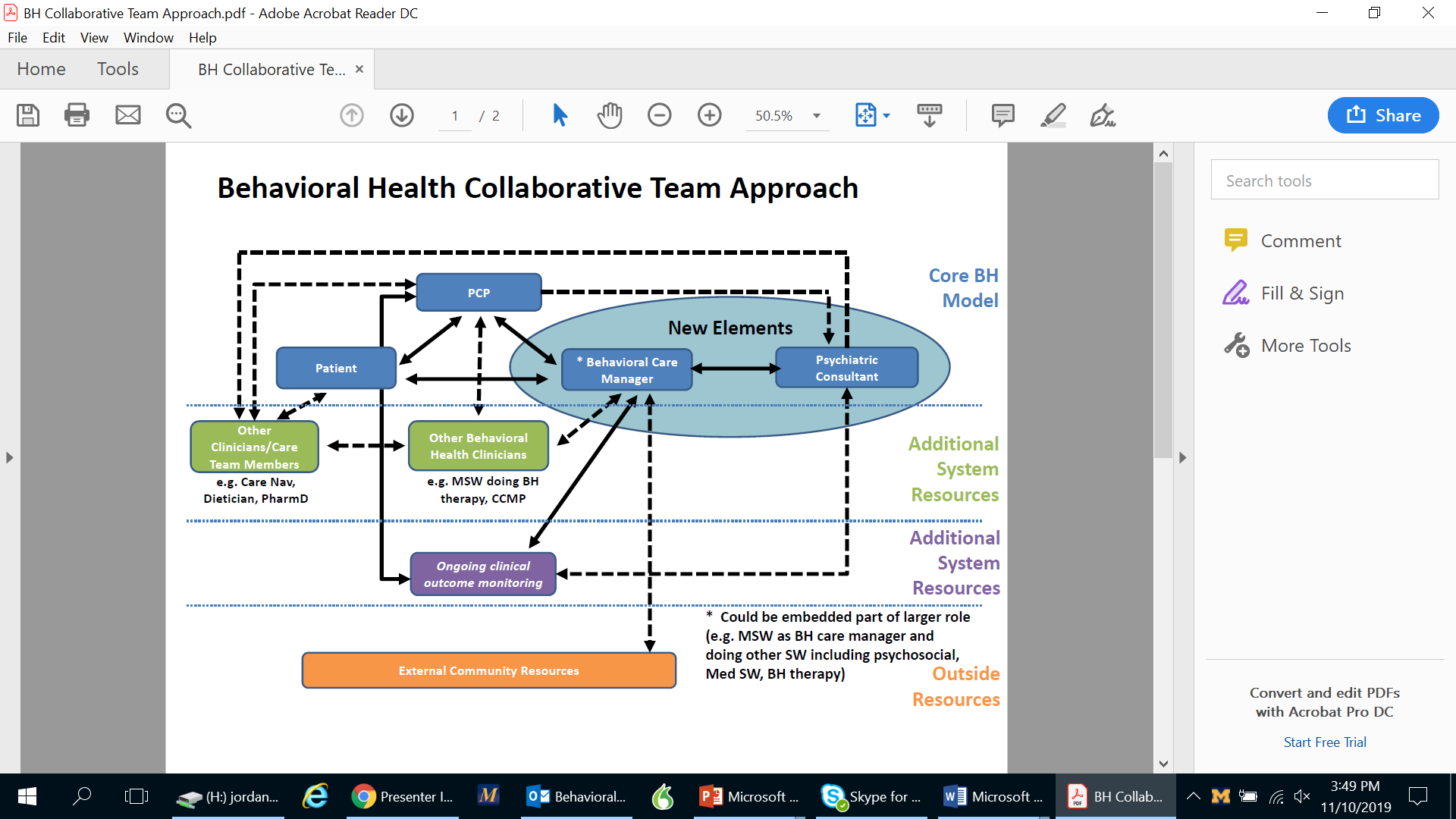 Current State 2019
10/14 (71%) of adult primary care sites
Challenges
Hiring Psychiatrists
Cyclical – FTE increased only in July/August
Hiring Social Workers
New position with different expectations
Site Buy-in
Clinics had to support additional staff
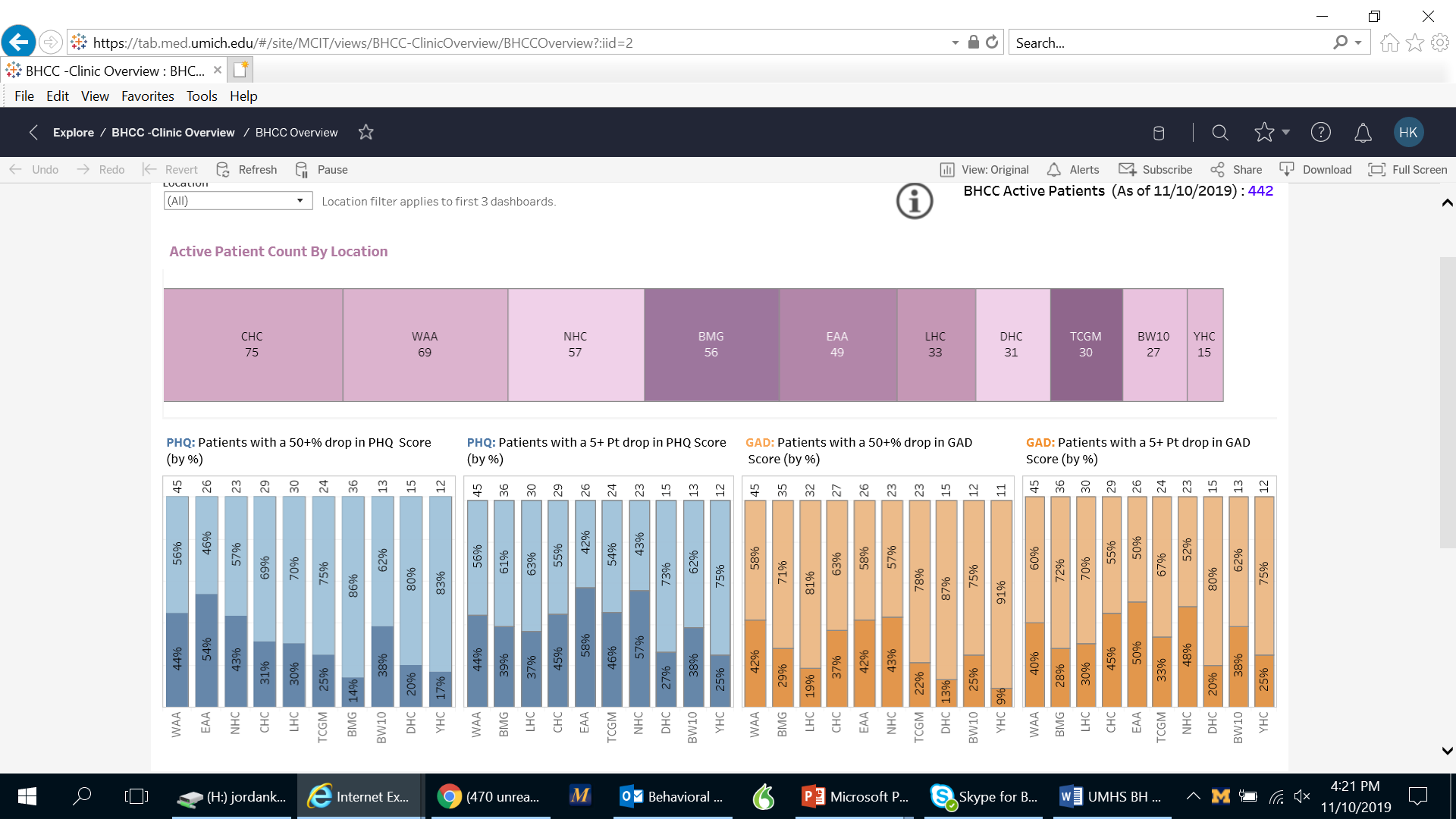 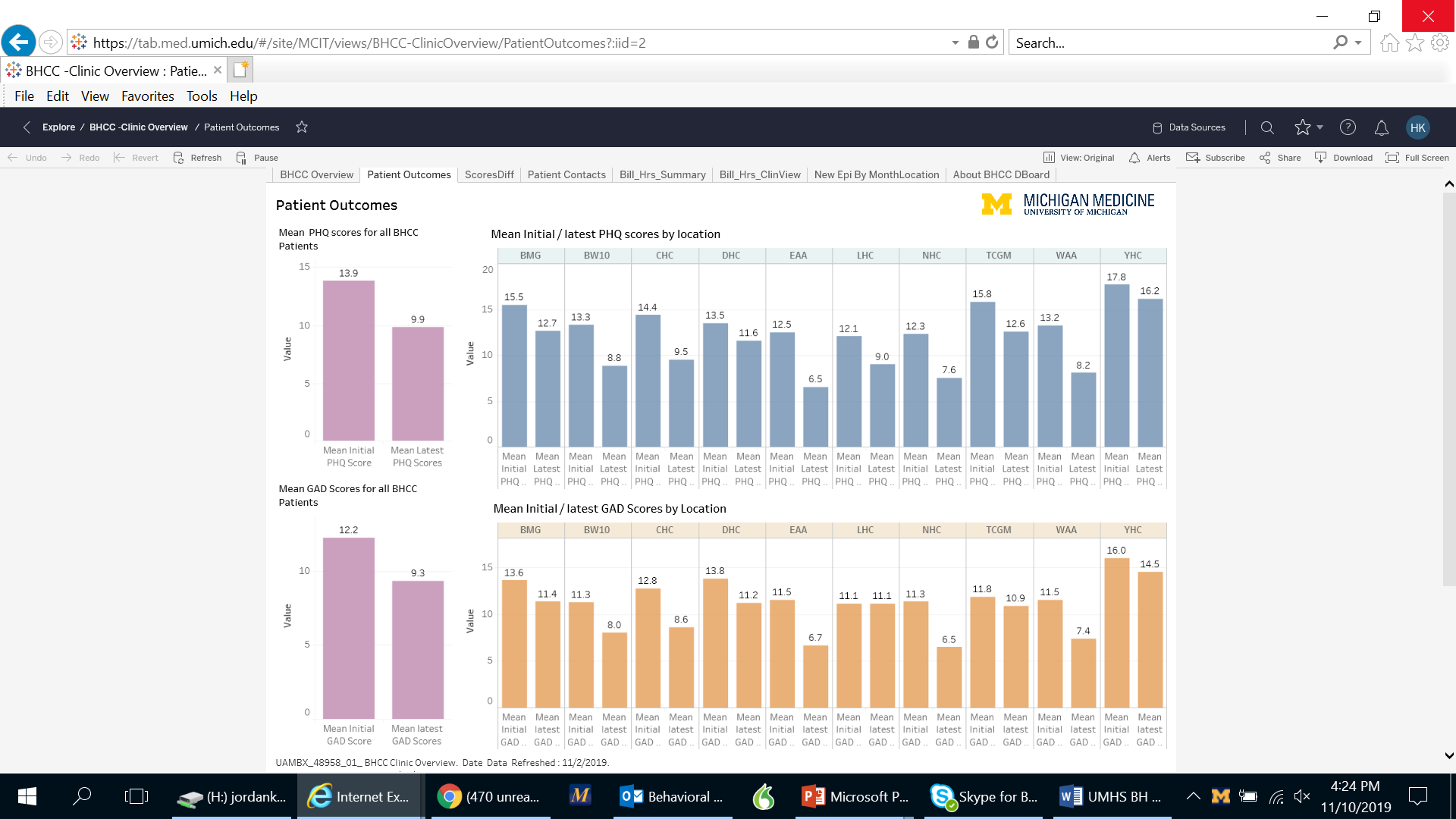 Dexter Health Center
Initiated BHCC in January 2019
Initially two providers enrolled as a pilot
Currently expanded to all providers (12 MD, 2 APP)
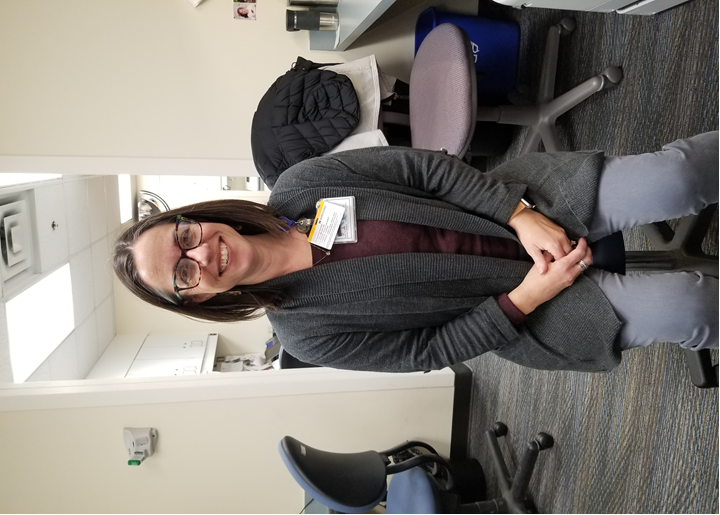 Leslie Pertz, MSW
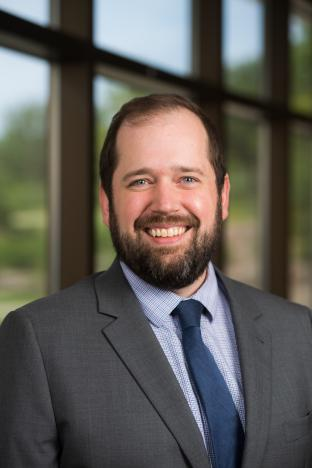 Steven Bartek, M.D.
Clinical Instructor
Ambulatory Site Director for Resident Education, Department of Psychiatry
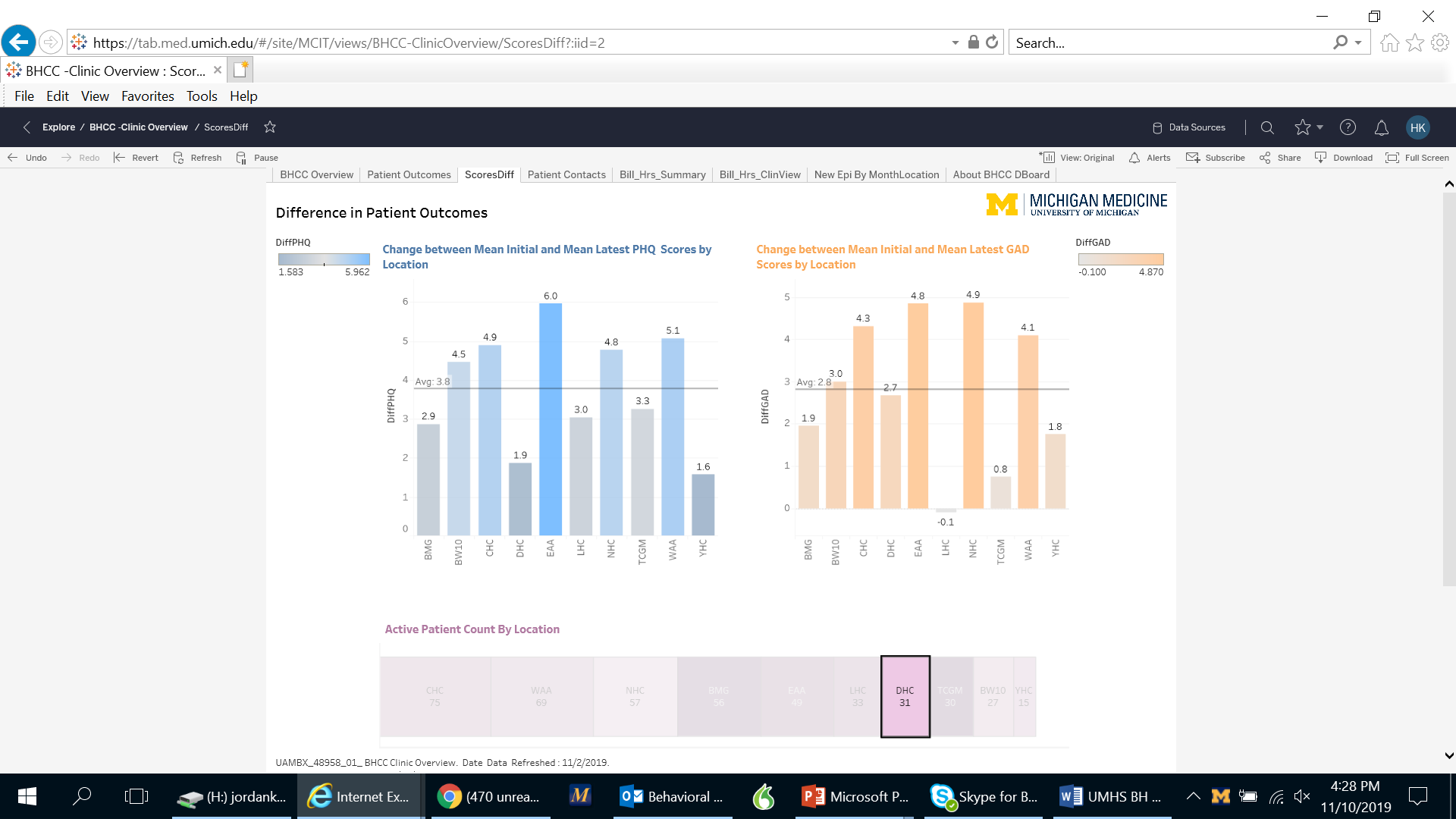 Provider Survey
12/13 (92%) Response Rate
Q3 - Have you referred patients with complicated Depression or Anxiety to the BHCC program?
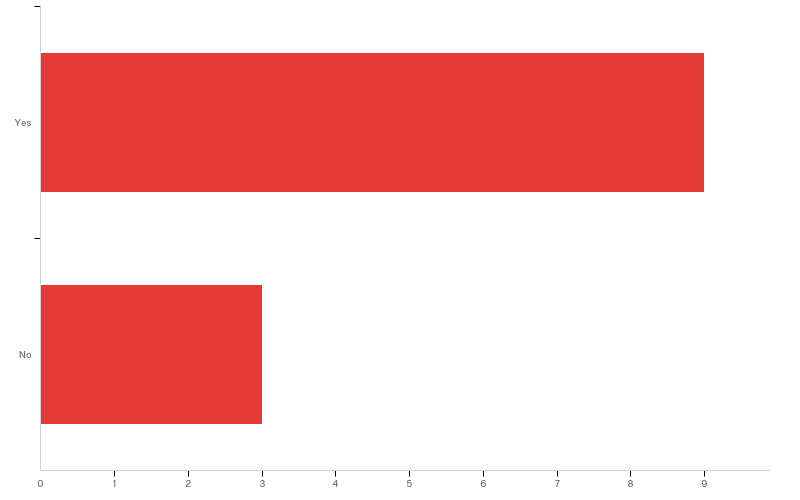 Q4 - Have you found BHCC helpful for patients you have referred?
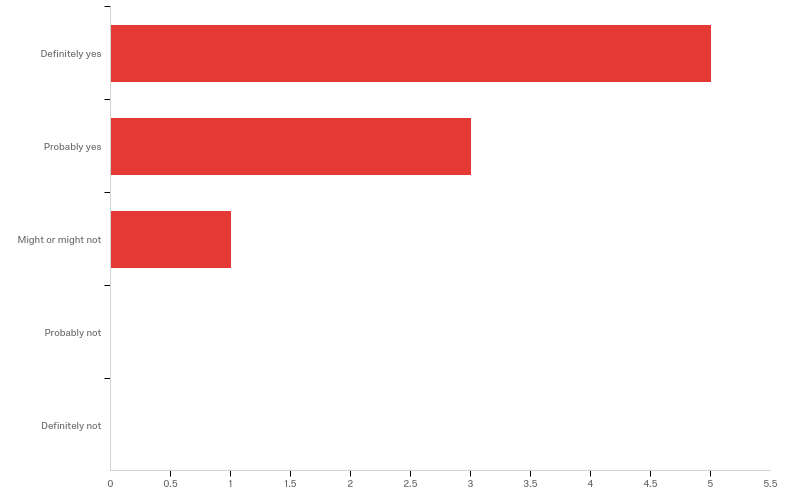 Q1 - Do you routinely consider BHCC referral as an option for patients with complicated Depression or Anxiety?
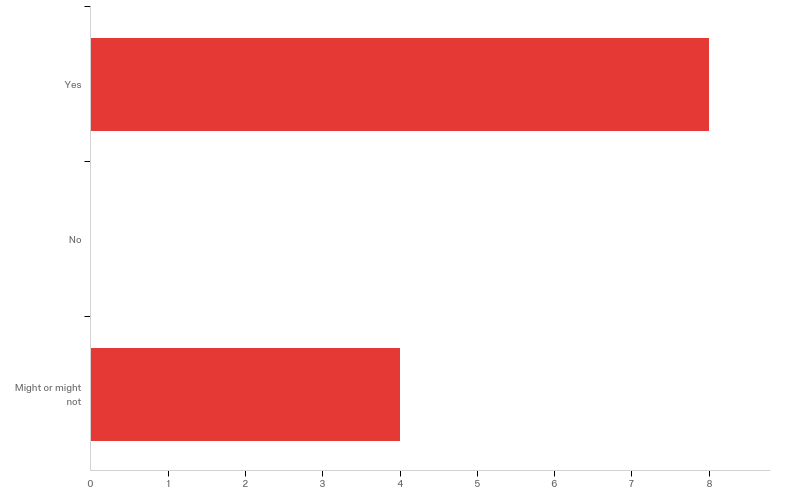 Q2 - What are the barriers to using BHCC for patients with complicated Depression or Anxiety?  Please mark all answers that apply.
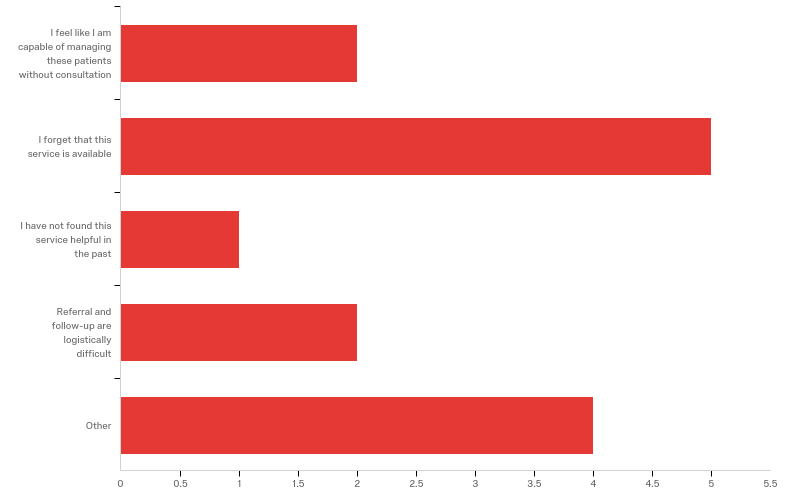 Q2 - What are the barriers to using BHCC for patients with complicated Depression or Anxiety?  Please mark all answers that apply.
Q2_5_TEXT - Other
Social Work Feedback
Feels like she is helping people
Competing priorities with other SW responsibilities
Regular scheduled follow-up is good for patients
Psychiatric access is difficult at UM
It helps to have a good partner in Dr. Bartek
Do we have a MJ problem in Ann Arbor?
Many patient referred have high marijuana use
PCP has no idea
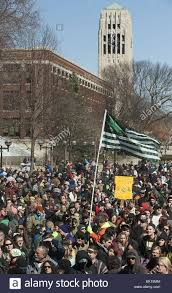 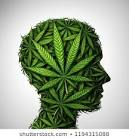 Disclosures
None
Evaluate
Please evaluate this presentation using the conference mobile app! Simply click on the "clipboard" icon       on the presentation page.
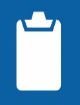 Thank you